Undersøgelsesmetoder
Kapitel 24

Mie Femø Nielsen, Gitte Gravengaard, Brian L. Due, Ann Merrit Rikke Nielsen og Thomas L.W. Toft
Indhold
Grundlæggende og indledende overvejelser

Fase 1: Undersøgelsens formål og undersøgelsesspørgsmål
 
Fase 2: Data og dataindsamlingsmetode

 Fase 3: Analysemetoder 

Fase 4: Eksisterende undersøgelser og teori 

Metoder til at observere handlinger i praksis 
Metoder til at studere menneskers ʻrefleksion over handlen’ 

Metoder til at studere imiteret handlen 

Metoder til at studere forstyrret handlen

 Metoder til analyse af data 

Kvaliteten af undersøgelsesmetoderne
Grundlæggende og indledende overvejelser
Inden man går i gang med at undersøge kommunikation og kultur i internationale virksomheder, er man nødt til at besvare fire fundamentale spørgsmål omkring den forestående undersøgelse. 

Samlet udgør disse overvejelser en undersøgelses design, hvor svarene på spørgsmålene svarer til: 1) formål, 2) data og dataindsamlingsmetode(r), 3) analysemetode(r) samt 4) eksisterende undersøgelser og teori.
Hvad vil jeg vide, og hvad vil jeg gerne finde ud af? - Dette handler om, hvad formålet med undersøgelsen er, og hvilke undersøgelsesspørgsmål man ønsker at besvare med undersøgelsen. Alle andre beslutninger i forløbet skal bidrage til, at disse undersøgelsesspørgsmål besvares.

Hvad skal jeg kigge på for at kunne finde ud af det, og hvordan skal jeg få fat i det? - Dette punkt indeholder overvejelser omkring, hvordan man kan besvare undersøgelsesspørgsmålene, og omkring hvilke datatyper og dataindsamlingsmetoder der kan give de bedste svar på disse spørgsmål.

Hvordan skal jeg systematisk kigge på data for at kunne se det, jeg vil finde? - Når data er indsamlet, skal man udvælge analysemetoder, som giver mulighed for at analysere data på en sådan måde, at man får mulighed for at besvare undersøgelsesspørgsmålene.

Hvad skal jeg relatere mine fund til? - Dette punkt handler om, hvordan man efter dataindsamling og analysefase kan sætte sin egen undersøgelse i relation til eksisterende undersøgelser og teori – og eksempelvis lede efter ligheder og forskelle.
Fase 1: Undersøgelsens formål og undersøgelsesspørgsmål
I undersøgelsens indledende fase vil man researche på, hvad der allerede eksisterer af viden om det fænomen, man er interesseret i at blive klogere på.

Hvis man er studerende, læser man grund- og state of the art-litteratur på området, så man kan være sikker på ikke at opfinde den dybe tallerken forfra, og så man ved, hvilke problemstillinger der typisk er at finde. 

Hvis man arbejder som rådgiver eller som studerende og har en konkret international virksomhed som rekvirent, vil man ofte være i tæt dialog med virksomheden om, hvad de mener, kunne være interessant at finde ud af. 

Hvis man er studerende foregår en del af denne fase i dialog med en vejleder. Den studerendes slutprodukt af denne fase er en problemformulering, mens den professionelle rådgivers slutprodukt er en målformulering eller et formål for undersøgelsen. 

Både den studerende og rådgiveren bør have formuleret meget velovervejede og præcise undersøgelsesspørgsmål, som kan fungere som styrepind for alle de mange andre beslutninger, som skal træffes i de efterfølgende faser.
Fase 2: Data og dataindsamlingsmetode
I anden fase bygger man videre på fase 1. Man ved nu, hvad man går efter, og opgaven i fase 2 består i at finde ud af, hvordan man helt konkret tilrettelægger sin undersøgelse, så man kan besvare undersøgelsesspørgsmålene. Her skal der være et match mellem den type resultater og erkendelser, man gerne vil opnå, de data, man indsamler, og de indsamlingsmetoder, man anvender.

Forskellige metoder er egnet til at tilvejebringe viden om forskellige fokusområder. Gående på en kontinuumsakse fra lav grad af påvirkning af informanterne til høj graf af påvirkning er de fem områder: 1) observation af handlen, 2) refleksion over handlen, 3) refleksion i handlen, 4) imiteret handlen og 5) forstyrret handlen.
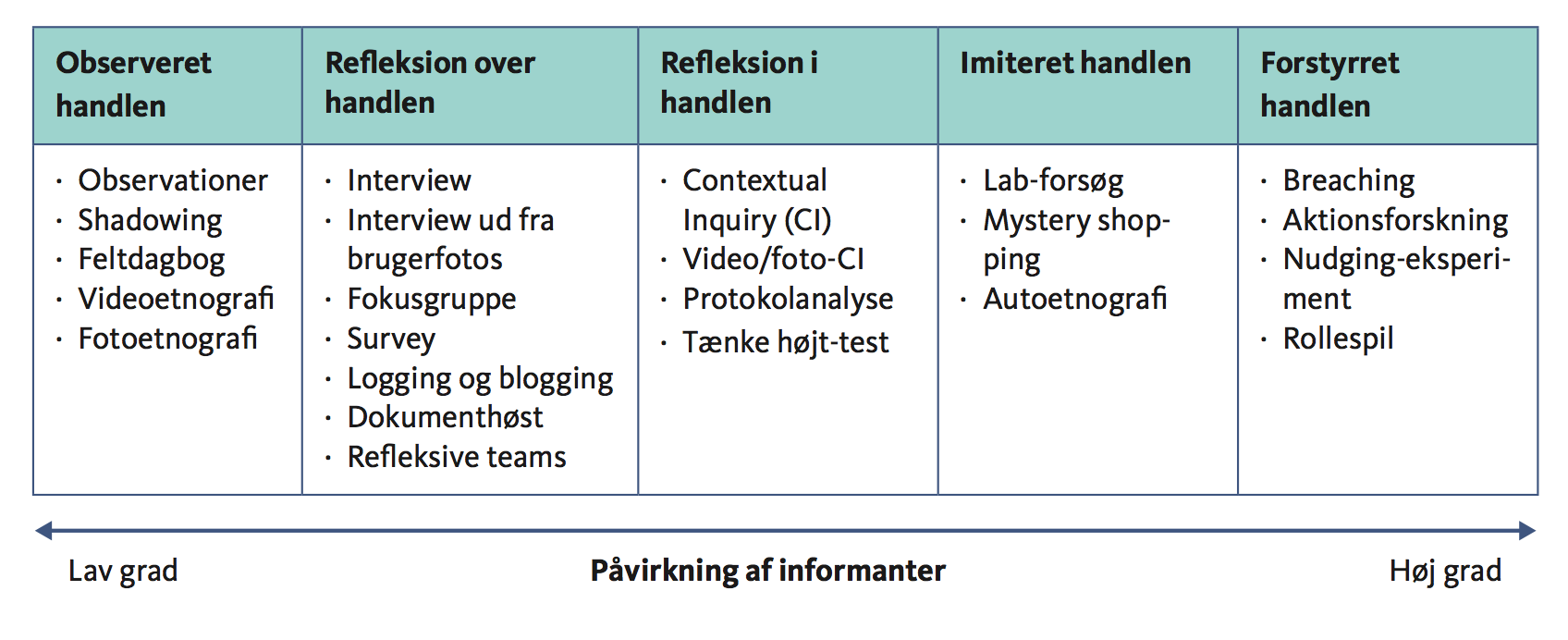 Fase 3: Analysemetoder
I fase 3 er hovedudfordringen at skabe et match mellem de indsamlede data og en eller flere hensigtsmæssige analysemetoder. Analysemetoderne skal give undersøgeren mulighed for at kunne besvare de undersøgelsesspørgsmål, som blev udfærdiget i fase 1. Ens tidlige metodevalg er altid samtidig et analysevalg, og desto mere sammentænkt disse valg er fra begyndelsen, desto lettere bliver analysearbejdet efter dataindsamlingen.

Når det gælder analyserne af data, kan man skrue op og ned for detaljeringsgraden. Beslutningen om, hvor højt op eller ned man skruer, afhænger af undersøgelsesspørgsmålene og af undersøgelsens formål samt den type data, man har indsamlet. Man bør altid vælge de analysemetoder og tilpasse detaljeringsgraden af analyserne på en måde, så det er muligt at besvare undersøgelsesspørgsmålene. Derfor er det vigtigt, at man allerede i fase 1, hvor undersøgelsesspørgsmålene formuleres, og i fase 2, hvor datatype vælges, medtænker, hvilke analysemetoder og hvilken detaljeringsgrad i analyserne der kræves for at kunne leve op til undersøgelsens formål.
Fase 4: Eksisterende undersøgelser og teori
I fase 4 vender man som undersøger tilbage til den research, man foretog i fase 1. Man sammenligner sine egne resultater med de fund, andre har gjort, man sætter konklusionerne i relation til teorien på området, og man reflekterer over og demonstrerer, hvordan man selv bidrager med noget nyt.
 
Hvis man arbejder som rådgiver, vil man typisk også være interesseret i at relatere til andre undersøgelser for at kunne konstatere, om virksomhedens udfordringer inden for det undersøgte område eksempelvis er større eller mindre end i andre virksomheder – eller om problemerne synes typiske. Rådgiveren vil også ofte fokusere på, hvordan andre virksomheder har løst lignende problemstillinger, og derved foretage en benchmark. Ligeledes vil det være nødvendigt med en undersøgelse af, i hvilken retning den internationale udvikling på området går, og hvilke løsningsmuligheder der bedst vil matche netop den type virksomhed, som undersøgelsen er foretaget i.
Metoder til at observere handlinger i praksis
ObservationsstudierForskeren observerer både informanten og dennes handlen og de fysiske omgivelser, denne handlen foregår i. Observationer går fra den meget deltagende til den mere distancerende observation: Forskeren kan via sin interaktion blive deltager i informantens hverdag eller kan forblive på sidelinjen og forsøge at interagere og forstyrre mindst muligt. 

ShadowingForskeren følger informanten rundt i hans eller hendes hverdag med passende afstand. Data fra shadowing kan bruges som afsæt til som observatør efterfølgende at spørge ind til informantens tanker og oplevelser i de konkrete situationer. Disse observationer kan efterfølgende danne udgangspunkt for de spørgsmål, man vælger at formulere i et spørgeskema, til personinterviews eller måske i fokusgrupper. Til forskel fra Contextual Inquiry, interagerer forskeren ikke med informanten undervejs, men observerer mest. 

Videoetnografi
En særlig variant af observationsstudier, der også kan være mere eller mindre involverende. Man kan bruge videokameraet aktivt, hvor man fx med håndholdt kamera følger deltagere, eller man kan tilrettelægge et mere upåvirkende studie, hvor kameraer blot hænges op i fx et mødelokale, hvorefter man forlader stedet. 

Fotoetnografi
Ligesom videoetnografi er fotoetnografi også en observationsvariant, hvor forskeren på afstand observerer og dokumenterer, hvad der er deltagernes egen hverdag og virkelighed.
Metoder til at studere menneskers ʻrefleksion over handlen’
InterviewInterviews vil typisk enten være semistrukturerede eller åbne og undersøgende. Desto mere lukkede spørgsmål, man stiller, desto mere kan man sammenligne med andre interviews. Desto mere åbne og undersøgende spørgsmål man stiller, desto mere dybdegående forståelse får man. 
FokusgruppeinterviewFokusgrupper er samtaler imellem deltagere og en moderator med det formål at diskutere et givet emne. Fokusgrupper bruges til at få flere menneskers syn på og samskabte holdninger til et bestemt emne. Fokusgrupper kan sammensættes af bestemte typer personer eller på tværs af persontyper alt efter ens erkendelsesinteresse. Gruppeinteraktionen er en vigtig katalysator i denne proces, idet deltagere påvirker hinanden. 

SurveySurveys er også interviews, men oftest i et helt lukket format med afkrydsningsmuligheder. Surveys kaldes ‘spørgeskemaer’ på dansk. De sendes ud til en større gruppe mennesker, typisk som et link via e-mails. Surveys har faste spørgsmålsformuleringer og faste svarkategorier, og de giver undersøgeren mulighed for at gennemføre kvantitative analyser, som er anvendelige som input til større generalisering og vurdering af et undersøgelsesområde.
LoggingNår forskeren udfører feltarbejde, tager vedkommende noter. Man kan også bede informanter selv om at nedskrive løbende, hvad de gør og tænker i løbet af en eller flere dage, og notaterne danner efterfølgende grundlag for en samtale med undersøgeren. 

Blogging
      Informanterne beskriver og dokumenterer deres oplevelser i et online-format, fx en blog      
      eller en facebook-side. Formatet kan eventuelt udvides ved at åbne op for kommentarer. 

Dokumenthøst
Man vil ofte kunne få adgang til dokumenter i den virksomhed, man undersøger, fx strategidokumenter, beskrivelser af procedurer, forretningsplaner osv. Disse dokumenter er ligesom blogs informanternes egne beskrivelser af sagsforhold; deres ‘refleksion over handlen’. 

Refleksive teams
At arbejde med refleksive teams betyder, at man arrangerer en gruppesamtale med en helt bestemt struktur. Her skal en række deltagere, fx kolleger, tale om et bestemt emne. En fokusperson lægger ud med at beskrive en bestemt problemstilling, fx “Det udfordrer mig lige nu i min lederrolle …”. Derefter diskuterer de andre deltagere – det refleksive team – denne problemstilling. Fokuspersonen inddrages ikke i denne diskussion, men skal bare lytte og notere, mens en moderator sørger for at styre diskussionen. Til sidst får fokuspersonen typisk mulighed for at sige lidt om, hvad vedkommende tager med fra det refleksive teams diskussion.
Metoder til at studere ʻrefleksion i handlen’
Contextual inquiry (CI)
Interview i en kontekst, hvor den interviewede er i gang med sine daglige gøremål. Metoden er en kombination af interview og observation, hvor undersøgeren observerer og samtidig spørger interesseret ind til, hvad den observerede gør og tænker. Metoden kombineres ofte med brug af video eller foto. 

Tænke højt-test
Målet med denne undersøgelsesmetode er at forstå, hvordan brugerne umiddelbart opfatter en ting som fx en hjemmeside. Ved at anvende tænke højt-test kan man eksempelvis få et overblik over, hvilke funktionaliteter der volder de største vanskeligheder for brugerne, og hvilke der kan benyttes uden problemer. Man kan også afdække, hvordan brugerne planlægger forskellige aktiviteter, opfatter ikoner og menupunkter.

Mental imagining/walkthrough
Man er her interesseret i få kendskab til deltageres oplevelse af et fænomen. Men i stedet for at sidde foran noget fysisk, vil deltagerne her forholde sig til et rent imaginært fænomen. Det kan fx være en mental rejse igennem et hospitalsbesøg. Mental imagining er en slags interviewsituation, hvor deltageren fortæller om, hvad han/hun oplever, når vedkommende mentalt gennemgår et forløb.

Fotoetnografi og kameraudlånI forbindelse med etnografisk feltarbejde kan man i stedet for selv at filme og observere informanter udlevere et kamera til dem og bede dem om at tage billeder af deres hverdag. Disse fotos kan udgøre selvstændigt analysemateriale og/eller danne udgangspunkt for en efterfølgende samtale med undersøgeren.
Metoder til at studere imiteret handlen
Laboratorieeksperimenter
Et eksperiment er en kunstigt opstillet situation, hvor man forsøger at kontrollere en række relevante parametre, således at man kan skrue på nogle bestemte knapper i selve forsøget og registrere, hvad der sker. Når eksperimenter sker i et laboratorielignende miljø, vil det være muligt at kontrollere for en række fejlkilder, således at man kan forsøge at efterligne et forsøg.

Autoetnografi
Autoetnografi handler om, at man sætter sig selv som undersøger i spil og gør sig selv til genstand for observation, refleksion og undersøgelse. Undersøgelsesobjektet er således ikke længere nogen andre ude i verden, men en selv. Man udsætter derved sig selv for forskellige situationer, som man ønsker at få viden om, og gør ved hjælp af høj selvbevidsthed og refleksion, sine egne oplevelser til data, der dokumenteres via fx feltdagbøger. 

Mystery shopping
Mystery shopping er en slags autoetnografi og observation, hvor man som forsker undersøger noget ved at påtage sig en bestemt rolle som fx kunde. Deraf navnet mystery shopping. Men man kan også påtage sig andre roller for at observere, hvordan informanter reagerer på ens handlinger.
Metoder til at studere forstyrret handlen
Breaching
Breaching-eksperimenter er en type eksperimenter, hvor man overlagt beder folk om at gøre noget andet, end de plejer. Pointen er, at de i kraft af denne ukonventionelle handling kommer til at bryde (breach) med nogle normer, praksisser, kulturer, værdier osv. og derved samtidig viser, at netop disse findes og har en reel effekt på social praksis. Breaching-eksperimenter bruges til at vise menneskers reaktioner på brudte normer.
 
Rollespil
Rollespil og andre typer spilelementer anvendes af undersøgeren i forhold til at studere social adfærd og mønstre ved at tilskrive deltagere bestemte roller, som de skal spille. På den måde er rollespillet forskelligt fra den naturlige praksis, da deltagere skal gøre noget bestemt. Ved at forstyrre den vanlige praksis bliver det muligt at vise og erkende nye ting om netop denne praksis.

Aktionsforskning
Aktionsforskning indebærer undersøgerens direkte engagement i sociale forandringsprocesser i virksomheden. Undersøgeren vælger nemlig en deltagerrolle i stedet for en observatørrolle og indgår i den daglige praksis for at lære og påvirke derigennem. Gennem forløbet kan undersøgeren både yde et bidrag til ønskede sociale forandringer (aktionsaspektet) og vinde ny indsigt i sociale sammenhænge (forskningsaspektet). 
.
Metoder til analyse af data
Grounded Theory 
Grounded Theory er en metode, der veksler mellem dataindsamling, datastrukturering og -systematisering og dataanalyse for derved at frembringe nye teorier. I Grounded Theory arbejder man således grundigt med kodning af datamaterialet, og Corbin og Strauss (2015) skelner mellem den indledende åbne kodning, der bruges til at afdække mønstre i datamaterialet og den efterfølgende aksiale kodning, hvor relationerne mellem de fundne kategorier undersøges og etableres. 
Miles og Hubermans (1994) foreslår her en tredeling af processen i form af datareduktion, datadisplay samt konklusion og verifikation. 

Diskursanalyse (DA) Diskursanalyser af forskellig art fokuserer på, hvordan informanter sprogligt skaber og genskaber forskellige virkelighedskonstruktioner og identiteter, roller og relationer for sig selv og andre i interaktionen. Her fokuseres fx på diskursive råderum, diskursive kampe og dominante diskurser. Diskursanalyse (DA) er ikke en enkelt metode: Der findes en lang række tilgange til diskursanalysen, der alle på hver sin måde beskæftiger sig med sproget som menings- og magtskabende. En særlig tilgang er den kritiske diskursanalyse (CDA), der først og fremmest forbindes med Norman Fairclough og har et meget tekstnært fokus inspireret af Hallidays systemiske funktionelle lingvistik.

Konversationsanalyse (CA) Disse analysemetoder fokuserer på samtaler og interaktion på mikroniveau. Der er særligt fokus på, hvordan meningsskabelse sker gennem samtidig brug af mange typer interaktionelle ressourcer; krop, ting, bygninger, kulturelle artefakter, teknologi, grammatik, intonation, osv. CA er behandlet indgående i kapitel 4 om kommunikation og medarbejderes daglige interaktion.
Kvaliteten af undersøgelsesmetoderne
For at sikre den højest mulige kvalitet i en given undersøgelse, må man være specielt opmærksom på begreberne pålidelighed, gyldighed og generaliserbarhed. Derudover kan kombinationen af flere metoder – metodetriangulering – højne undersøgelsens kvalitet.

Gyldighed (validitet): Høj gyldighed beror på robustheden af de svar, undersøgeren producerer i forhold til andre svar.

Pålidelighed (reliabilitet): Høj pålidelighed beror på konsistens i ens projekt.

Generaliserbarhed: Høj generaliserbarhed beror på, at resultater har relevans for andre.

Meget ofte vil man som undersøger stå i en situation, hvor man ønsker at kombinere forskellige undersøgelsesmetoder – dette kaldes metodetriangulering eller mixed methods. Kombinationen af eksempelvis kvalitative og kvantitative metoder betyder fx, at man kan få fordelene fra begge typer metoder. Samtidig kan kombinationen af metoder veje op for de ulemper, der er forbundet med de enkelte metoder. Ved anvendelsen af forskellige metoder sikrer man sig også høj pålidelighed i undersøgelsen, fordi man undersøger det samme fænomen, men ud fra forskellige metodiske vinkler.